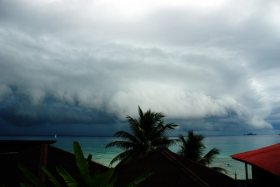 MONZÚN
História
z arabského slova MAUSIN, čo v preklade
     znamená sezóna, ročné obdobie

 starovekí  obchodníci, ktorí sa plavili po 
     Indickom oceáne a priľahlom Arabskom mori
     ho využívali k popisu striedania vetrov, ktoré
     v priebehu zimy viali zo severovýchodu a v 
     priebehu leta z opačnej  strany
Charakteristika
Monzúny  - pravidelné vzduchové prúdy v niektorých oblastiach Zeme, ktoré striedajú svoj smer v zime a v lete. 

Príčiny vzniku:
 rozdielne ohrievanie kontinentov a oceánov
 tvorba tlakových výší a níží 

Výskyt : južná, juhovýchodná a východná Ázia, severná  	  	   Austrália, západná Afrika, Južná Amerika
Rozšírenie
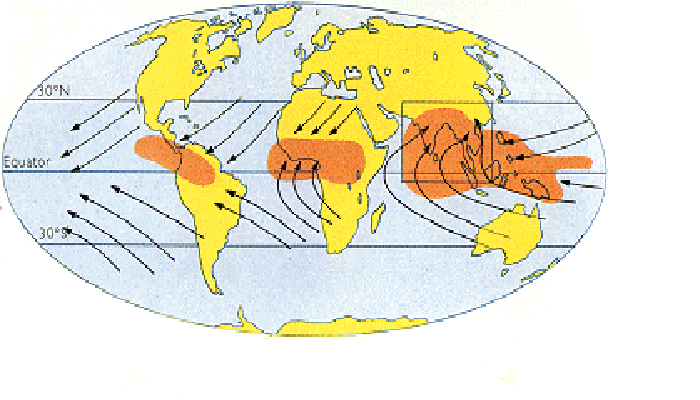 Rozdelenie monzúnov
podľa časového výskytu: 
zimný 
 letný 

b) z geografického hľadiska: 
 tropický 
 mimotropický
Zimný (suchý) monzún
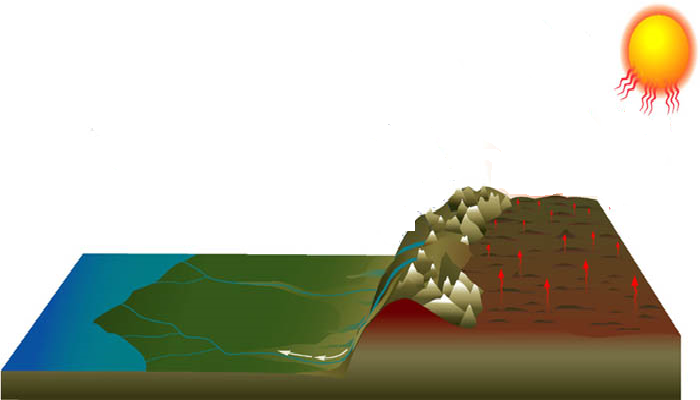 Letný (vlhký) monzún
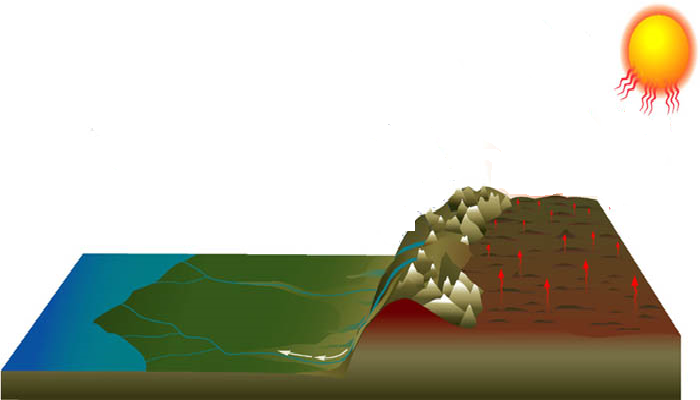 Dôsledky monzúnov
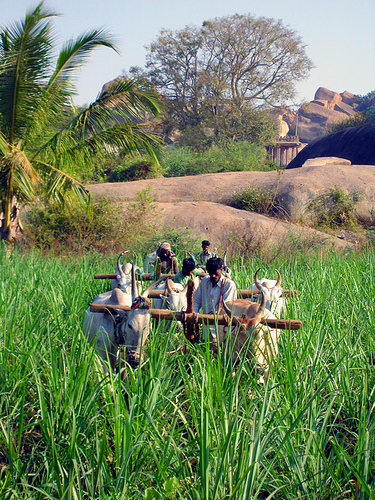 Letný monzún prináša blahodarné zrážky  pre poľnohospodárstvo...
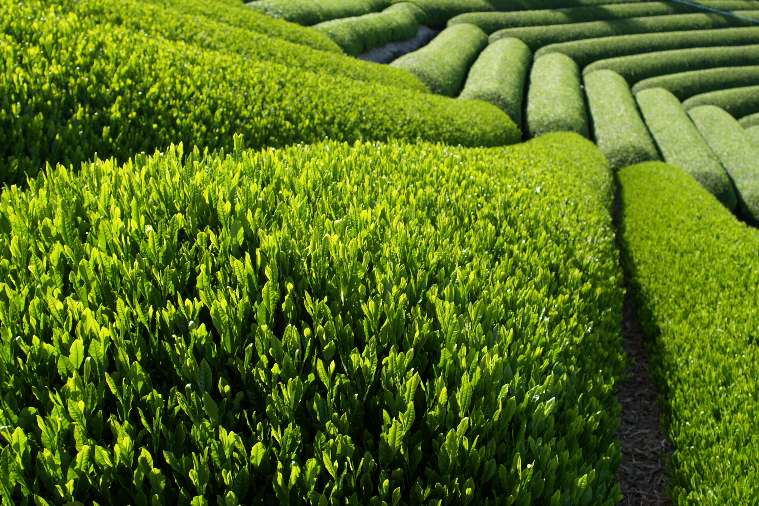 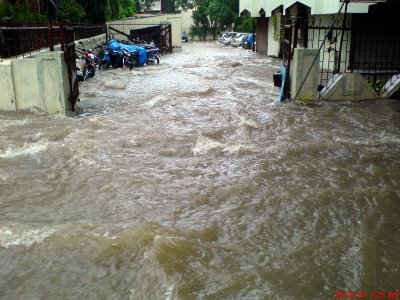 ... ale aj komplikujúce život
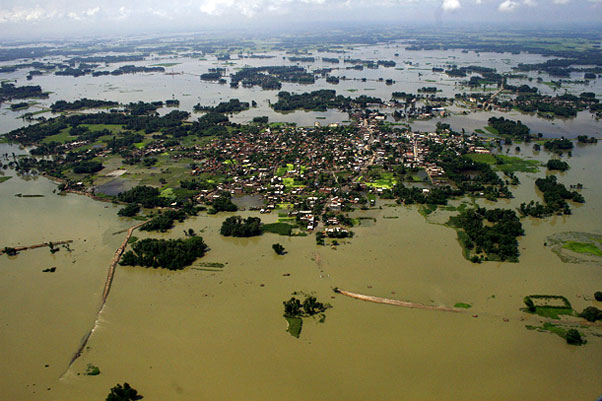 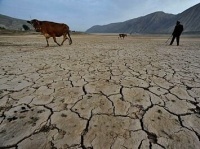 Panovanie zimného monzúnu je hrozbou pre úrodu. Dlhodobý nedostatok zrážok kráča ruka v ruke s neúrodou, ktorá môže smerovať k vypuknutiu hladomoru.
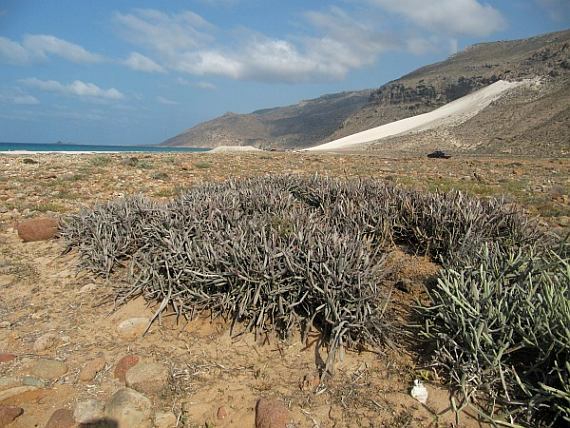 Vplyv človeka
V priebehu posledných 20 rokov minulého storočia mali monzúny tendenciu zlyhať pri svojom pravidelnom posune z oblasti rovníkovej Afriky do Sahelu. V rokoch 2001 až 2004, kedy sa začala kryštalizovať podoba teórie globálneho stmievania (pokles intenzity dopadajúceho slnečného žiarenia v dôsledku znečistenia atmosféry), bolo pravdepodobne nájdené vysvetlenie, že práve globálne stmievanie je s veľkou pravdepodobnosťou príčinou zlyhania afrických monzúnových  dažďov – slnečná energia, znížená o časť, ktorá cez znečistenú atmosféru nedopadne na povrch Zeme, nestačí k dostatočnému ohrevu súše i vodných plôch, aby mohol vzniknúť drift zrážkových mrakov.
Odporúčania na monzúnovú sezónu
zostaňte na pevnine mimo dosahu riek a zaplavených oblastí
 nejazdite do zaplavených oblasti, vyhnite sa nestabilným 
     mostom a zatopeným cestám
 pozorne sledujte pokyny miestnych úradov
 pokiaľ bývate v nízko položených oblastiach, v blízkosti rieky
     alebo pozdĺž pobrežia, pripravte sa na možnú evakuáciu
 uistite sa, že váš majetok je chránený proti strate a poškodeniu
     povodňami
 vyhnite sa výjazdu na more v malých lodiach a rybárskych člnoch
 zaistite si dostatočné množstvo vody a potravín
Zaujímavosť
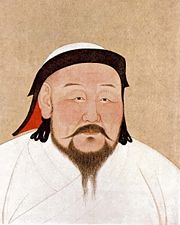 Zisti, čo spôsobil monzún
Kublajchánovi...
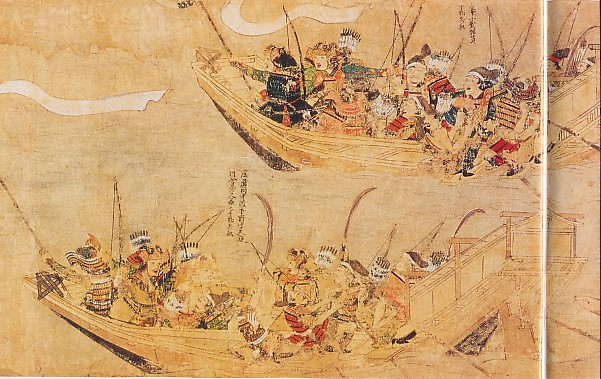